Sestra pamětnice Helena
Sestra Helena
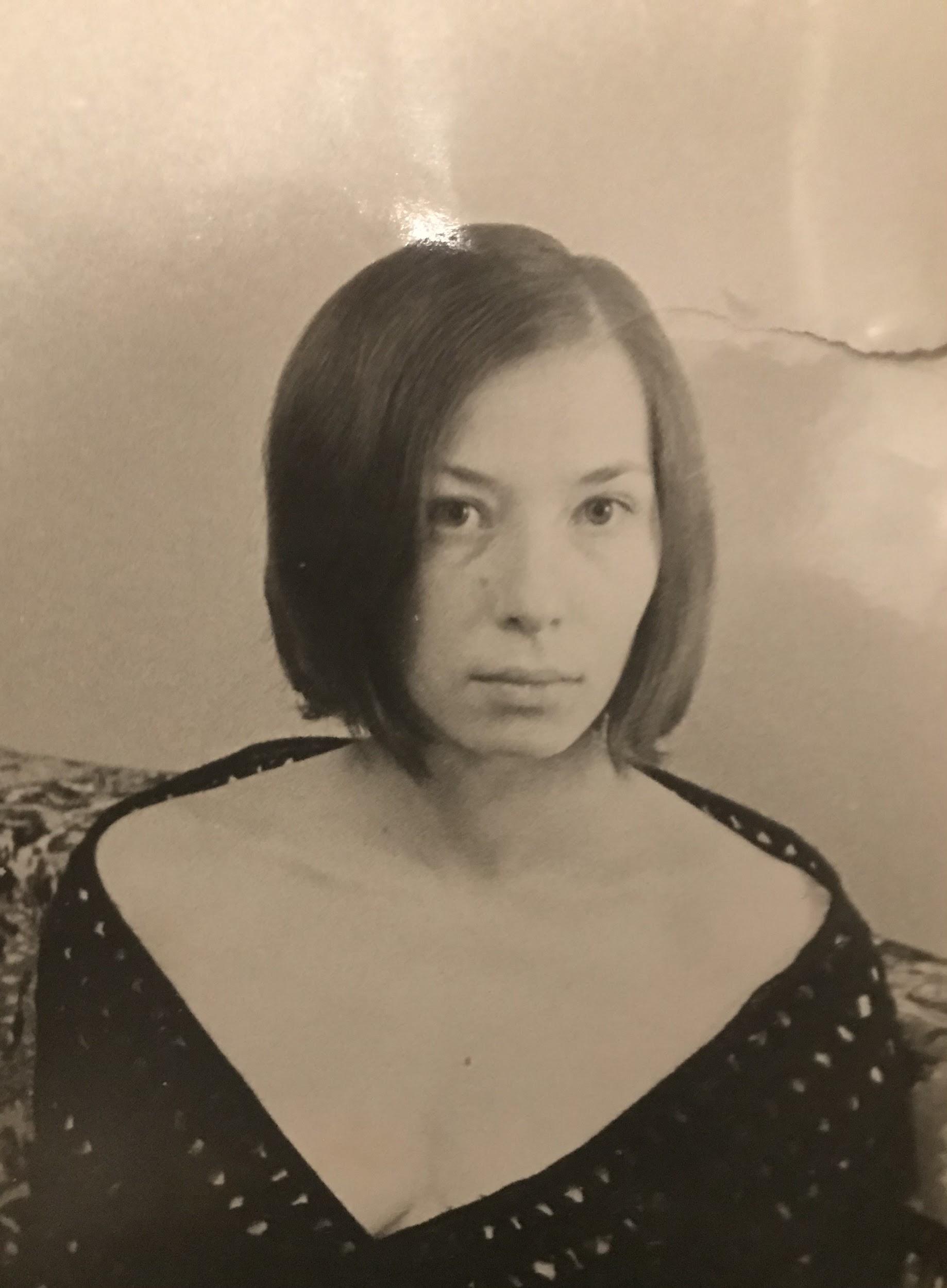 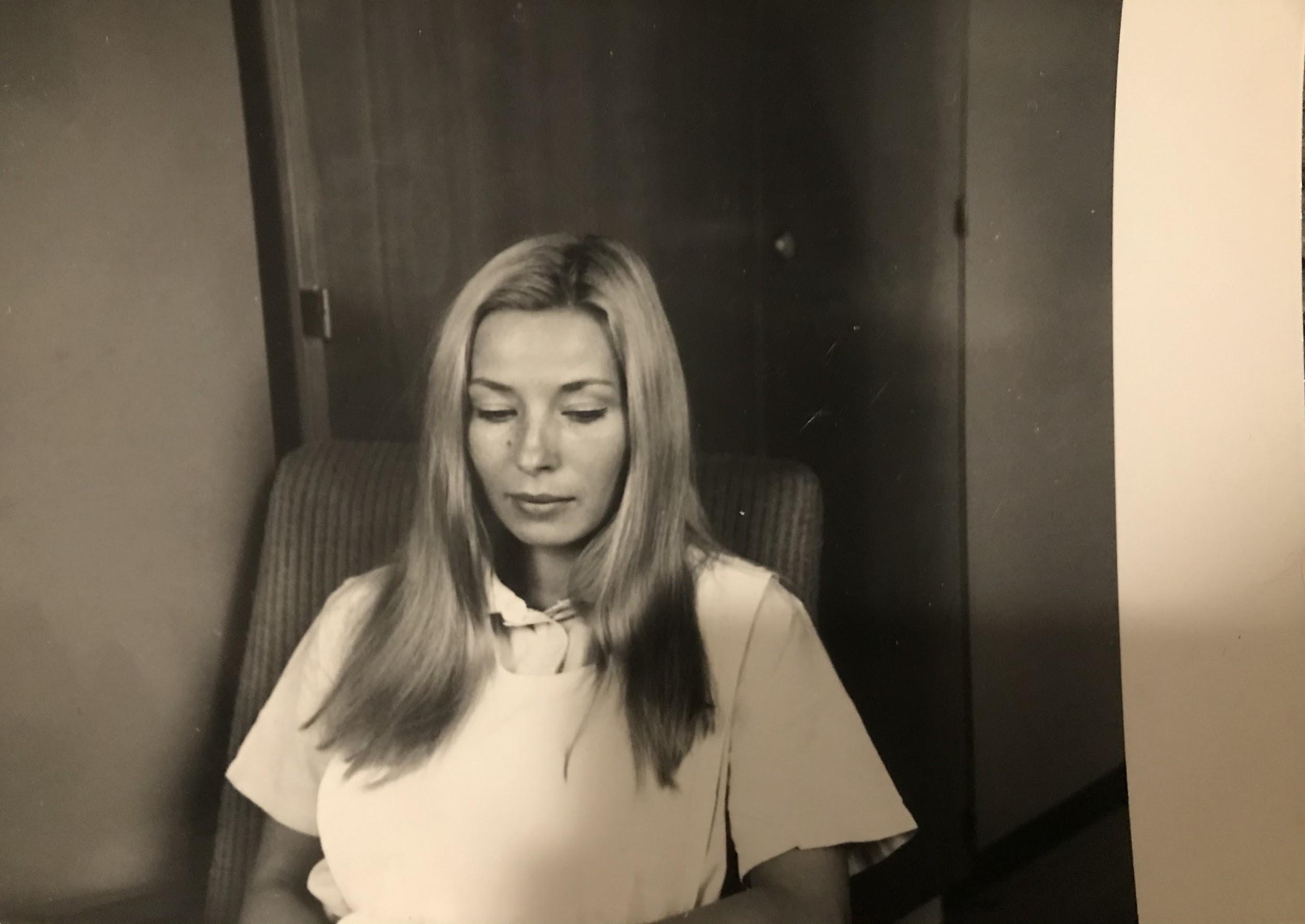 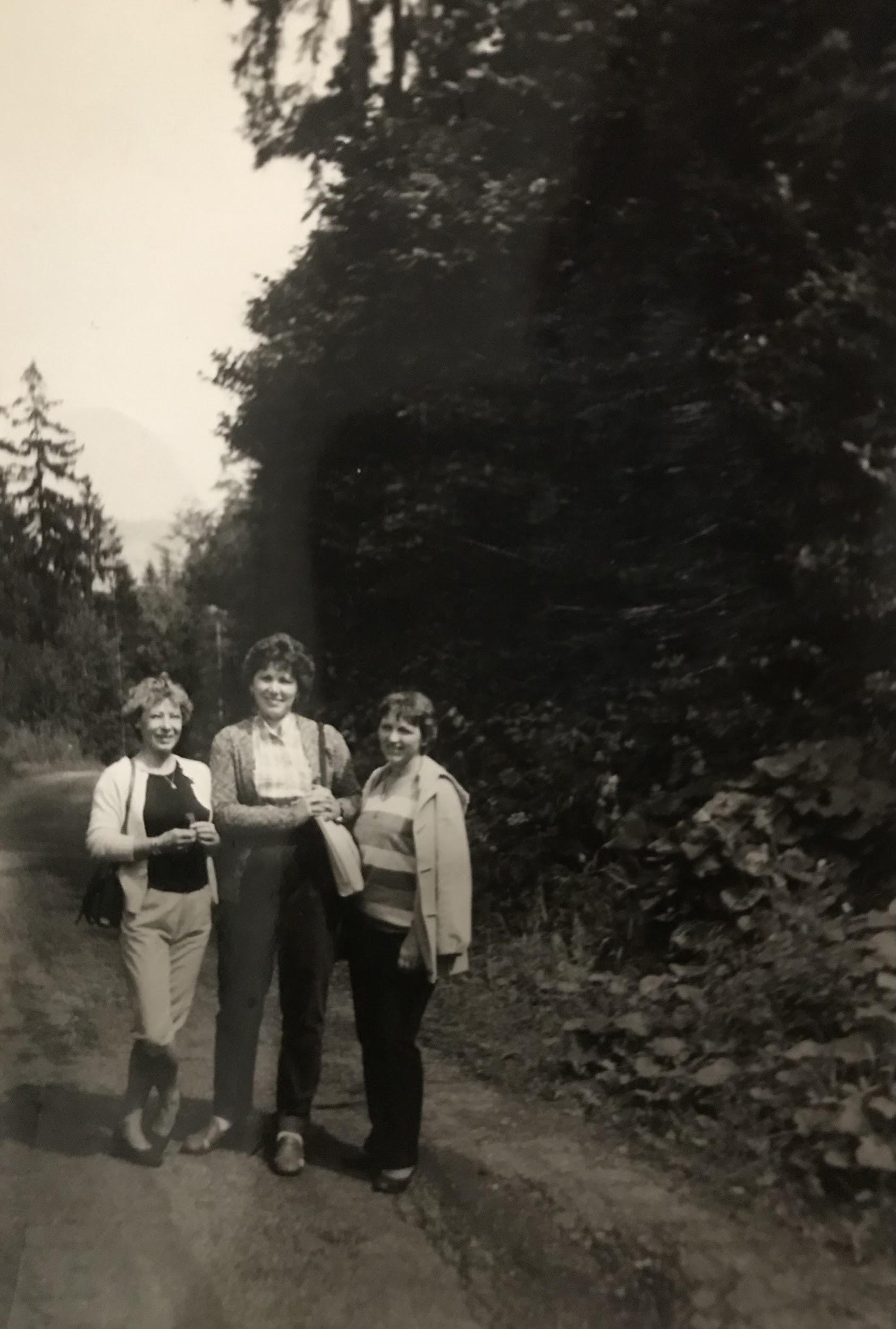 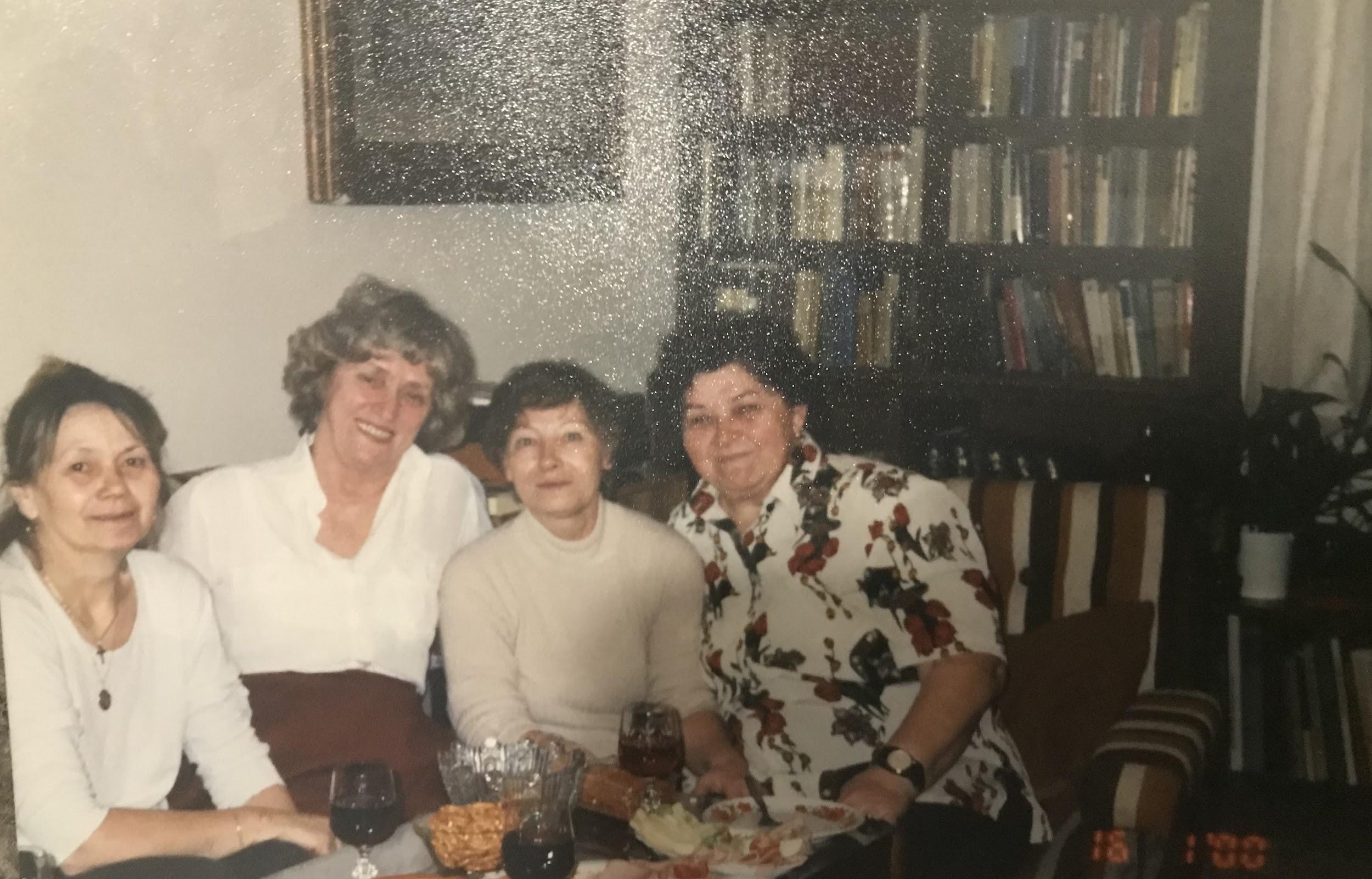 S kolegyněmi
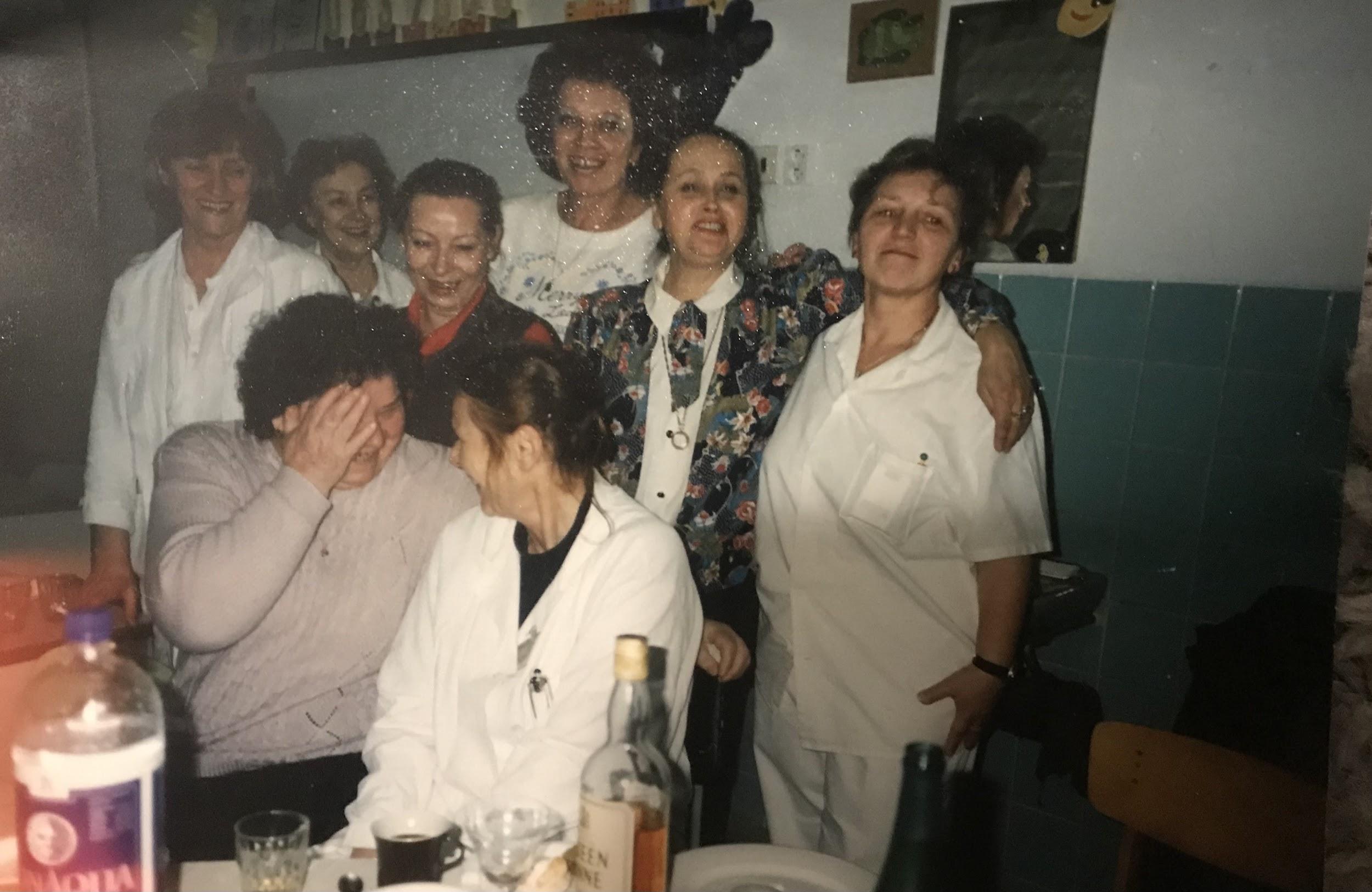